DIY U: Edupunks and the Transformation of Higher Education
Anya Kamenetz
Educause
October 19, 2011
My lenses:                    Gen Y rep
Faculty brat

media

Journalist
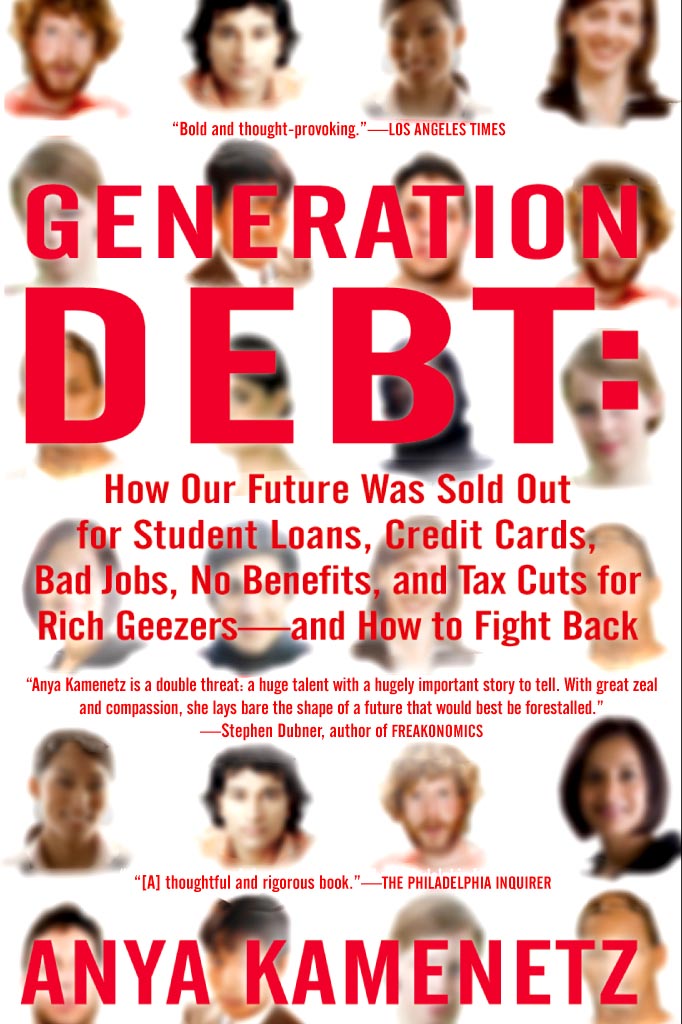 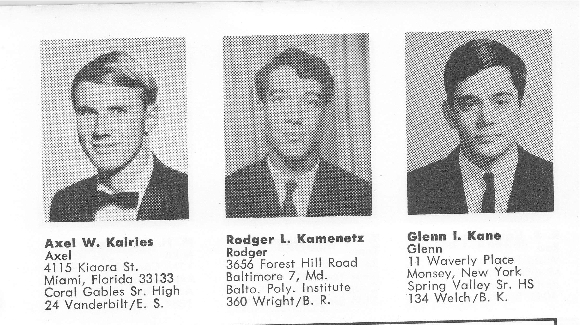 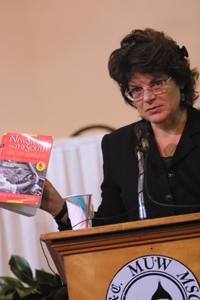 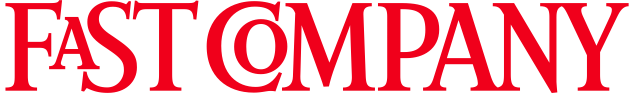 *Two-thirds of BAs have federal student loans. (less than ½ in 1993).
*Average debt: $27,803

*2-year default rate: 8.8% and rising.
9.6 jobs ages 18-32; workers under 25 are 2x as likely to be freelance, temp, contract. part-time.
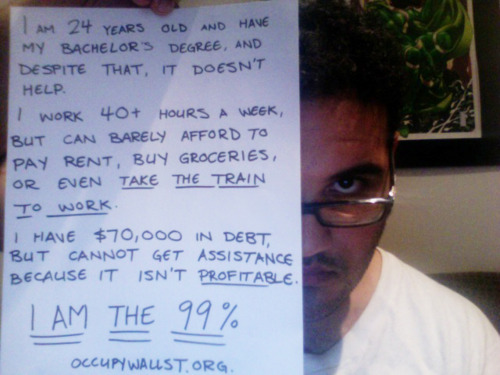 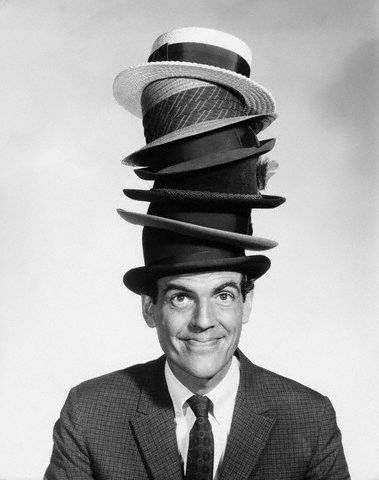 As of 2010, 37% of 18- to 29-year-olds are unemployed or out of the workforce, the highest share among this age group in more than three decades.
“I just had a friend who graduated with a French major and is having a panic attack.”
“A lot of us especially in this recession want economic stability.”
“Every year our tuition is getting raised. It makes people weigh out the costs and benefits more.”
competition is global








“In the school of international studies you’re required to spend a semester abroad. That’s something that really sets you apart.”
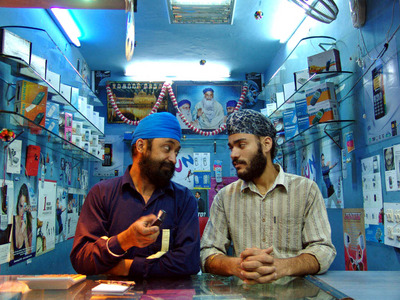 “58 percent of grade school kids will be employed in careers that don’t exist today.” --Cathy Davidson Now You See It
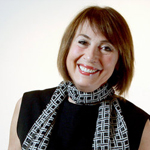 Cost +
Access +
Relevance = The Case for Radical Innovation
From Baumol’s
Disease…
to Moore’s law?
The Future is Open
Content(what to learn)+ 
Socialization(how to learn)+
Accreditation (why to learn)
OpenContent
Attractive/Accessible
Attractive.Accessible.Unlimited.
“a platform for spreading ideas” – Chris Anderson
“Our professor uses YouTube to show how music therapists interact with different populations.”
Updated Constantly
Continuously updated
“We have apps on 
our smartphones 
to look up
the drugs and 
side effects.”
It’s not *just* about the iStuff
“If this info is out there for free why am I going to school and paying $50K  a year ? I want that support network.”
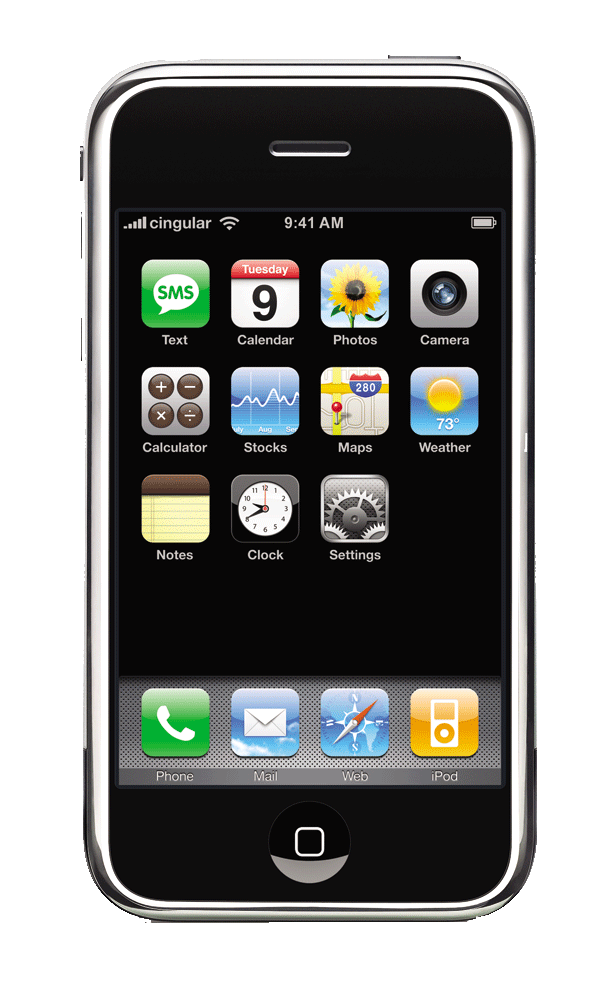 OpenSocialization
Personal Learning Networks
We help each other learn“Alex started us sharing notes on Dropbox.”“We have a Facebook thread with 200 people answering questions”
Stanford University’s Massively Open Online Course
100,000+ students from 175 countries…AI grading
Peter Norvig and Sebastian Thrun.
Wikimedia—45 schools. 
Assessment by network
Formalizing peer learning
“Sharing ideas is really enjoyable—it’s just as important as learning from the professors.”
OpenAccreditation
As students follow personal learning paths…
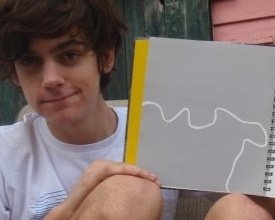 Web
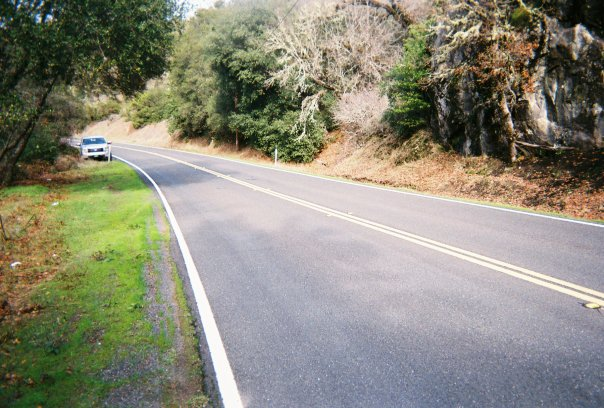 Portfolio
Institutions may specialize in assessment…
…or portability
supplement the need for diplomas
Professional networks: 
bypassing diplomas
Reputation+portfolio= credibility
Badges:assessment for real world learning
Pressures-Responses
Access/Demand-Networks & Scalability
Cost-Digital efficiencies& specialization/unbundling 
Quality-21st century skills & practices
The Old Way
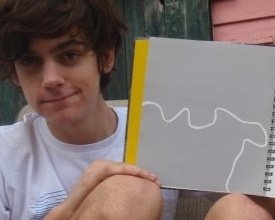 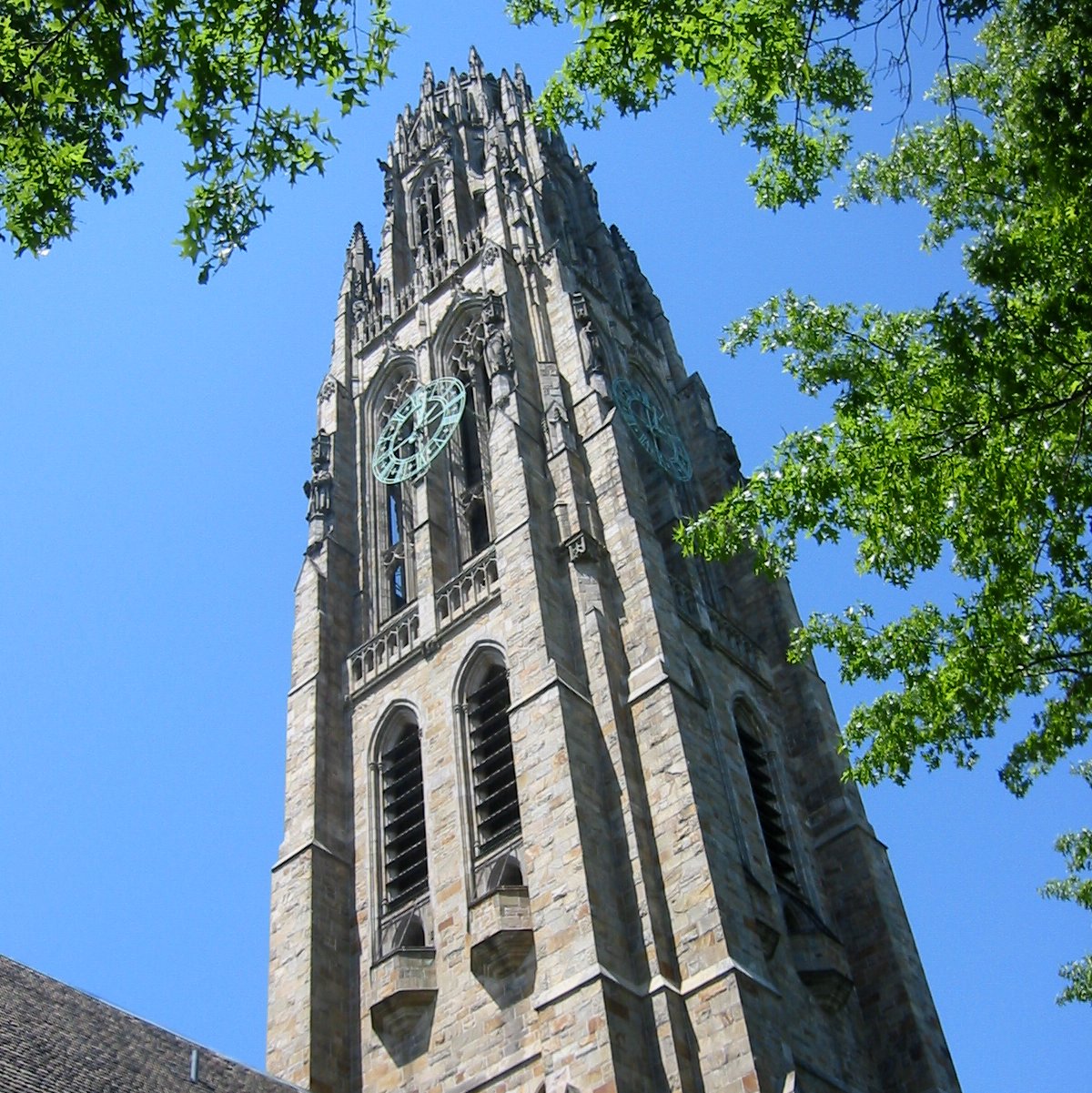 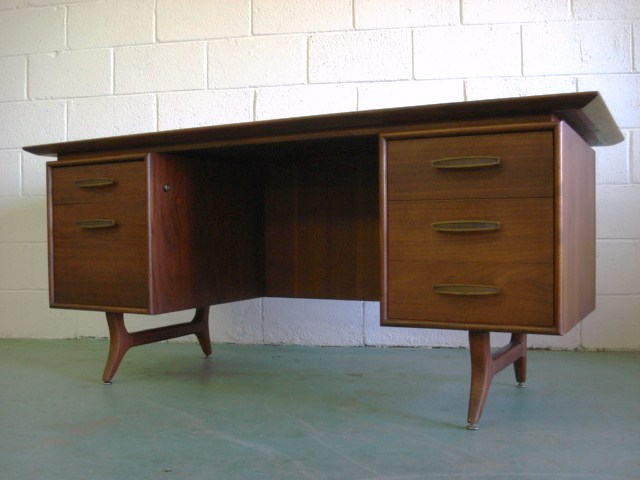 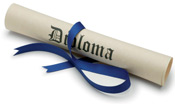 The New Ways
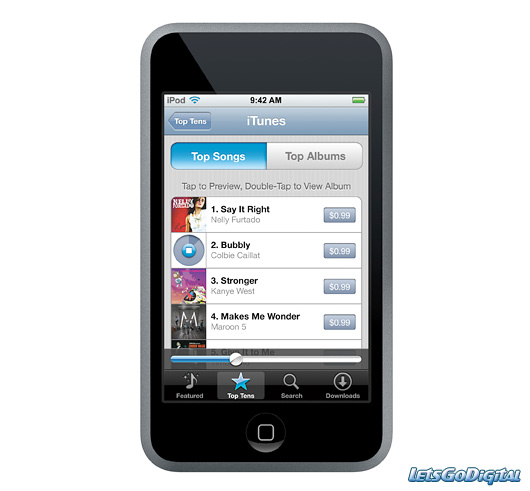 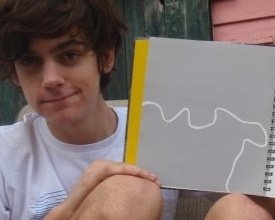 Goals
Web
Networks
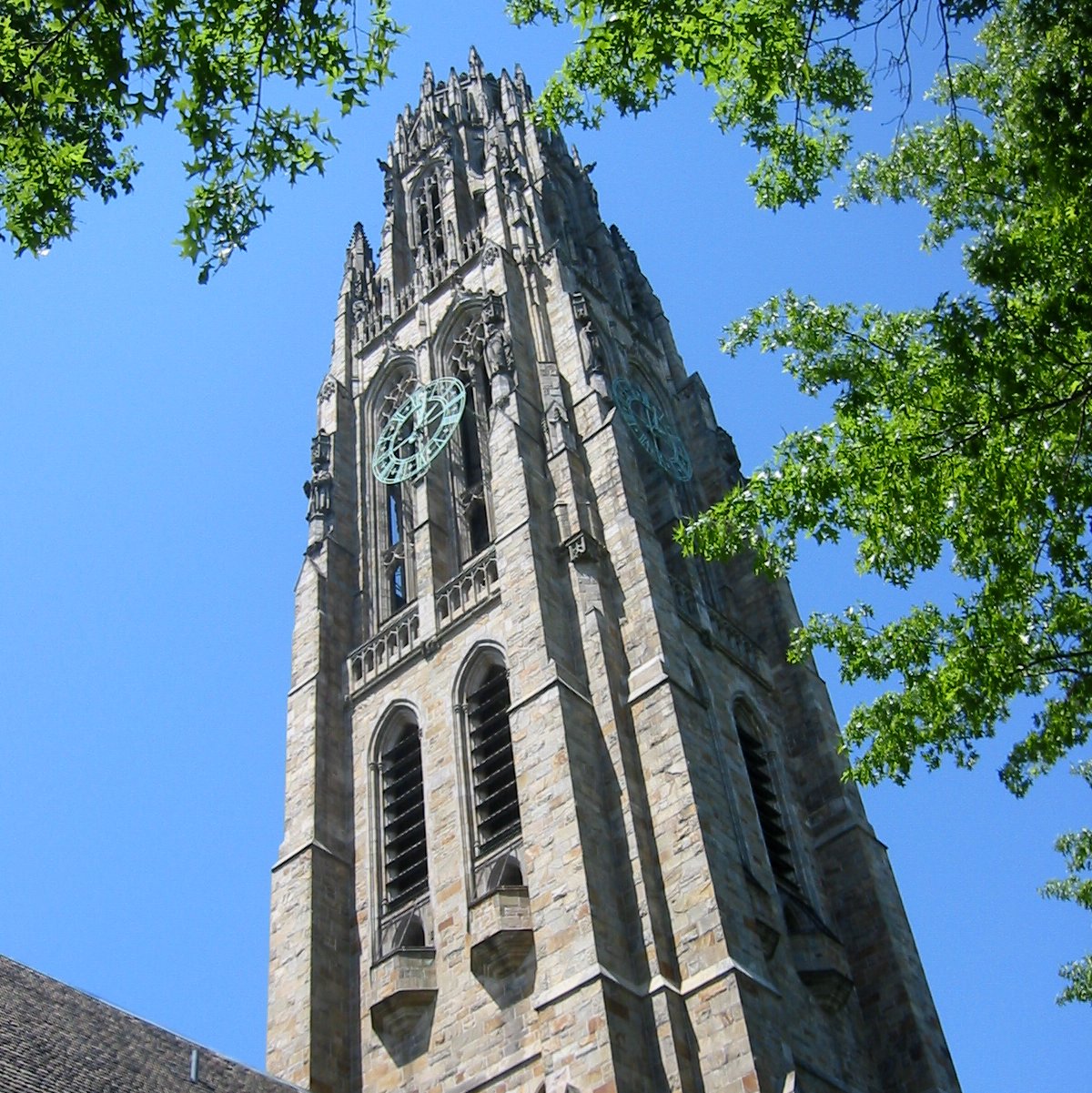 Personal
Learning 
Networks
Experiences
C
mentors
peers
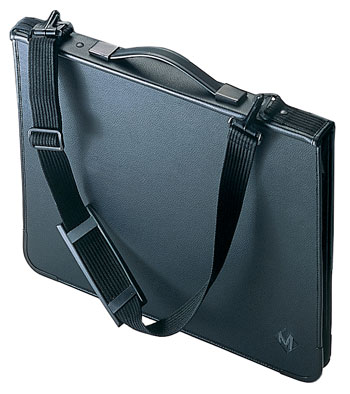 Internships
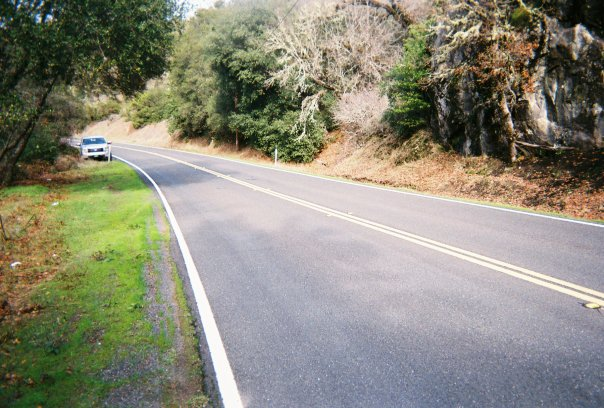 Portfolio
Self-discovery
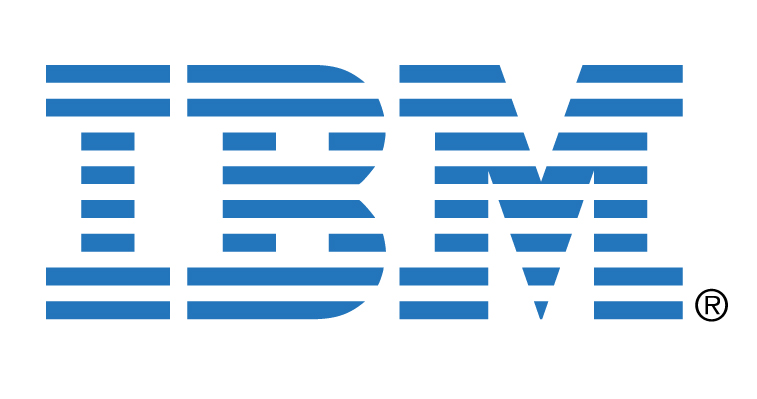 Twitter @anya1anyaEdupunksguide.orgDIYUBOOK@gmail.com
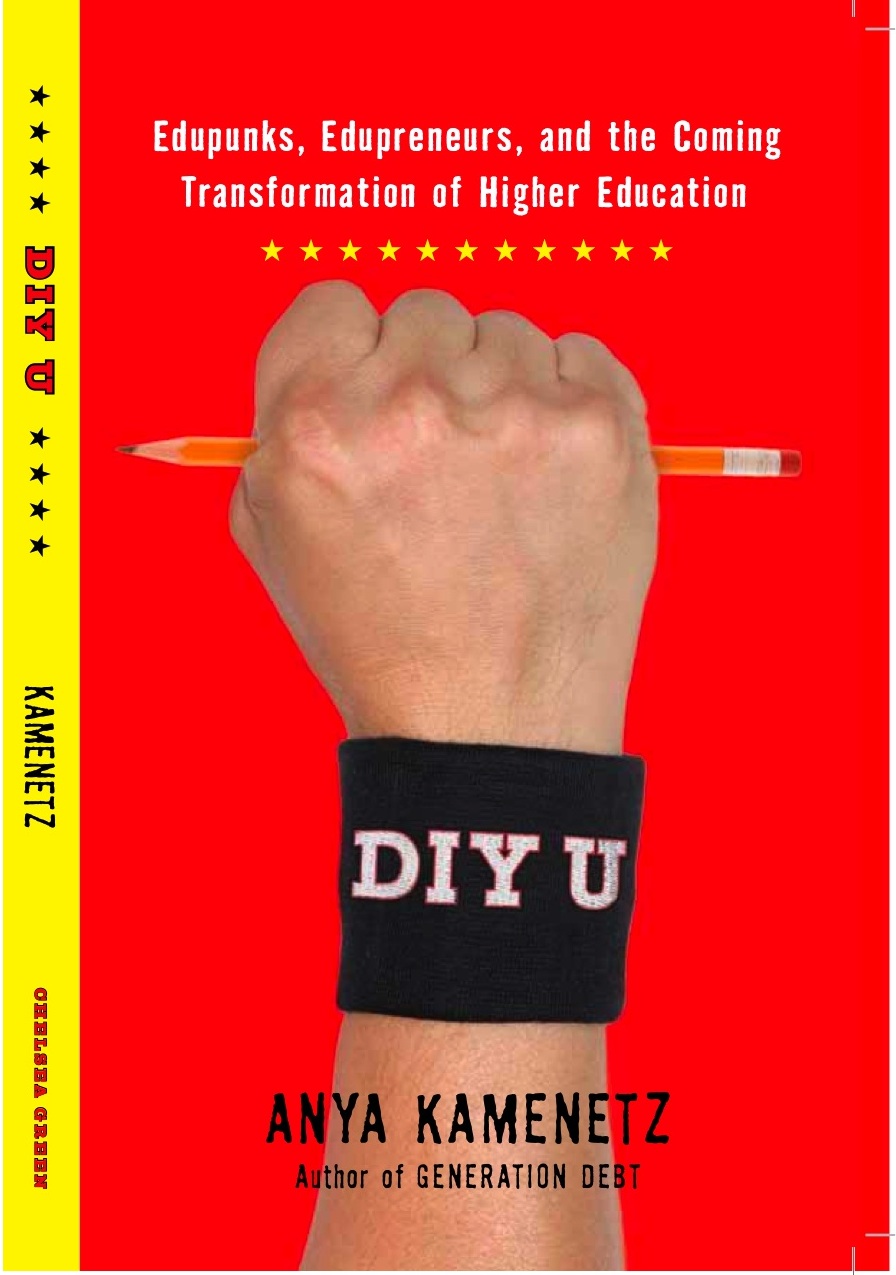 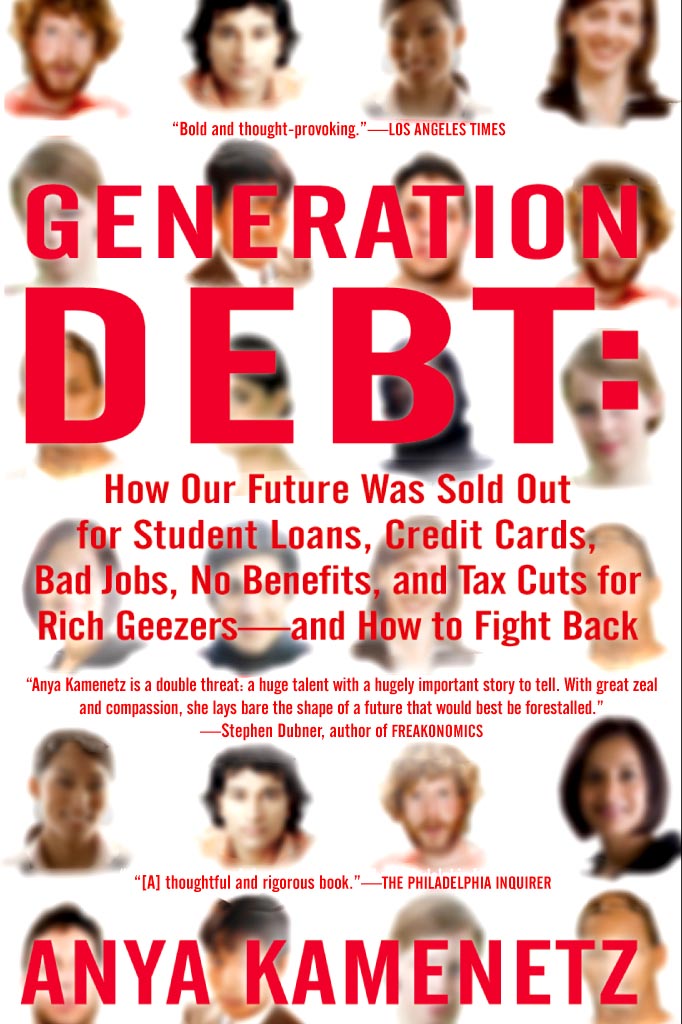